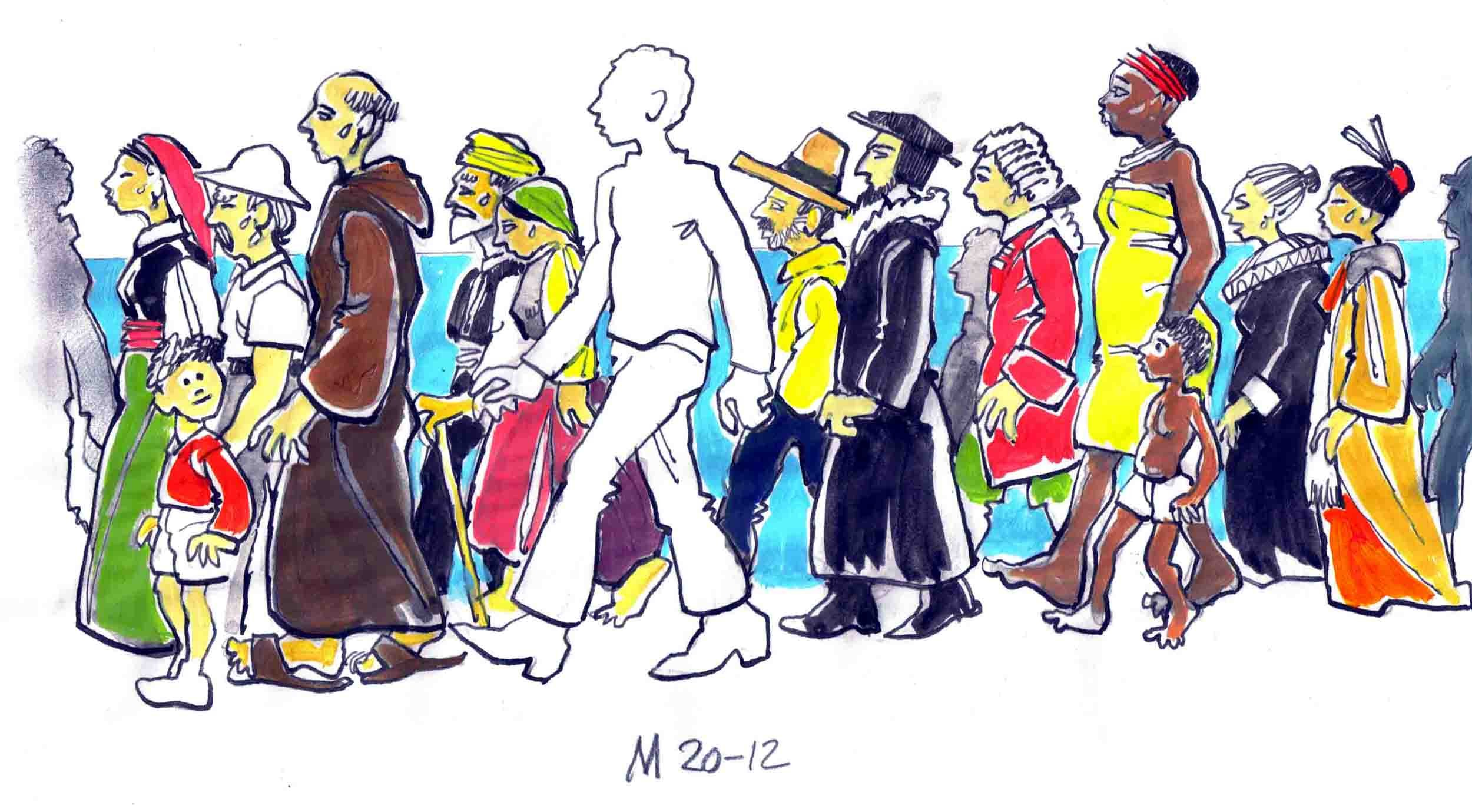 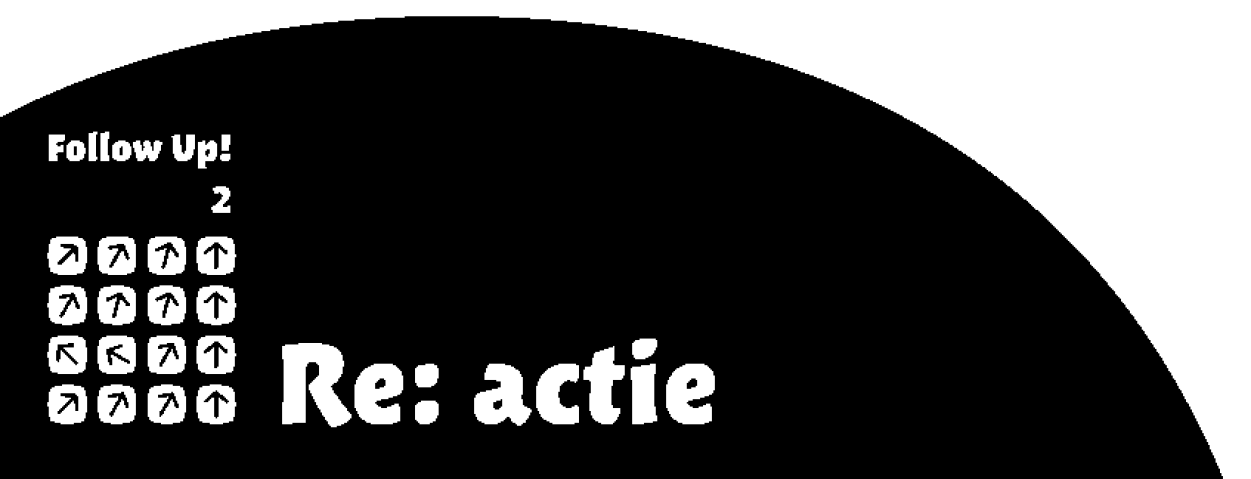 Les 5  Samen aan de slag
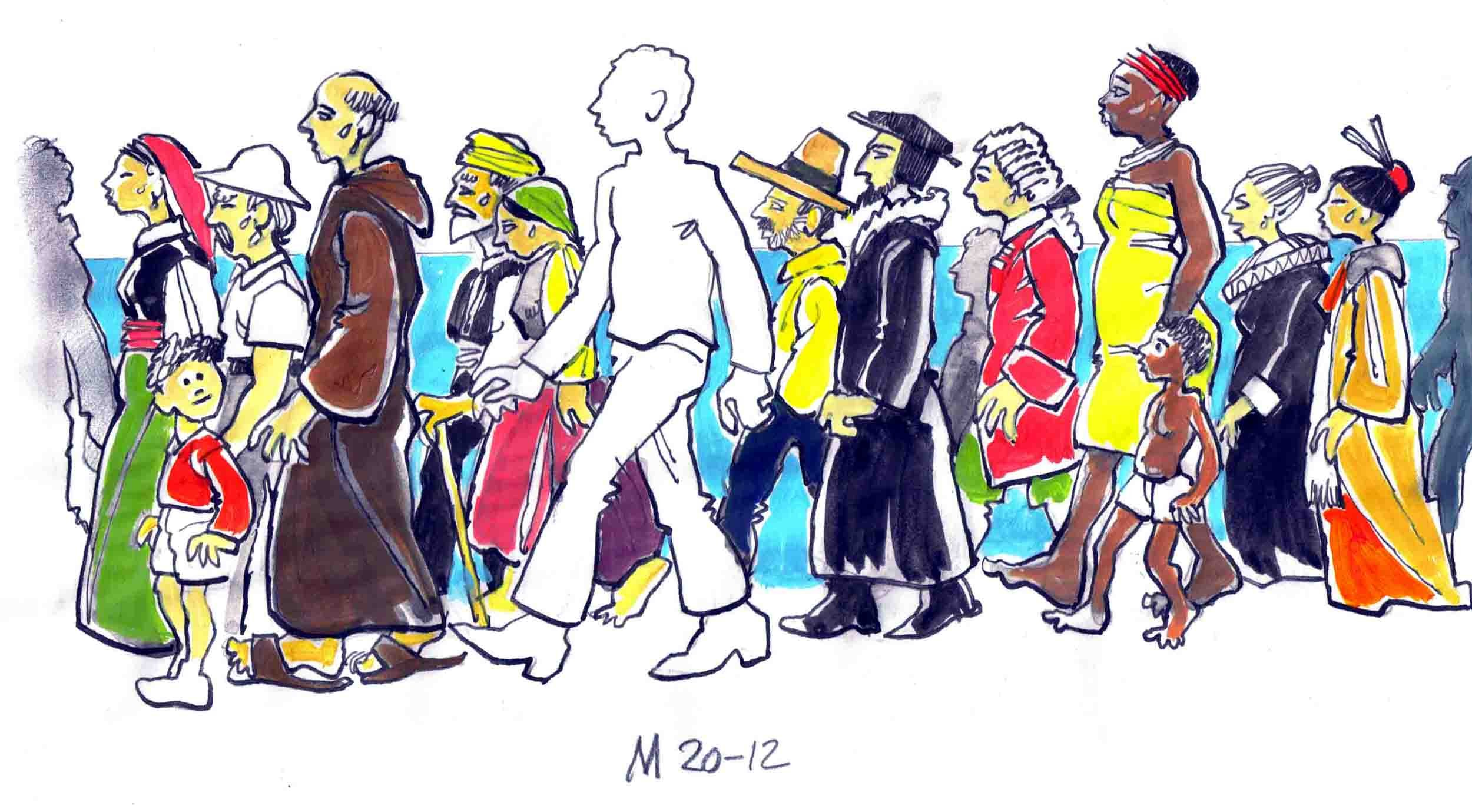 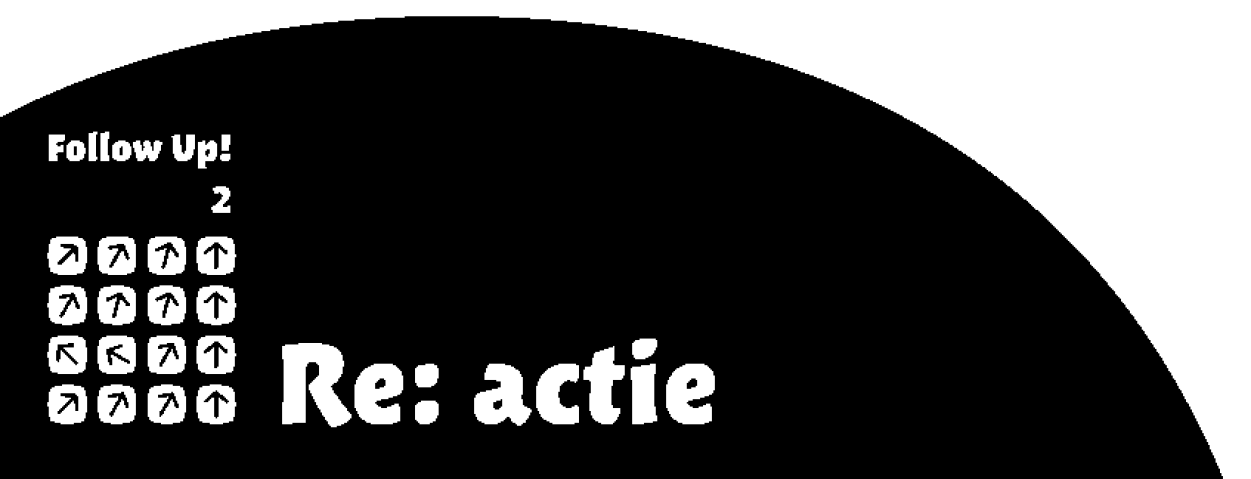 Les 5  Samen aan de slag